Accessto 687- R- L40
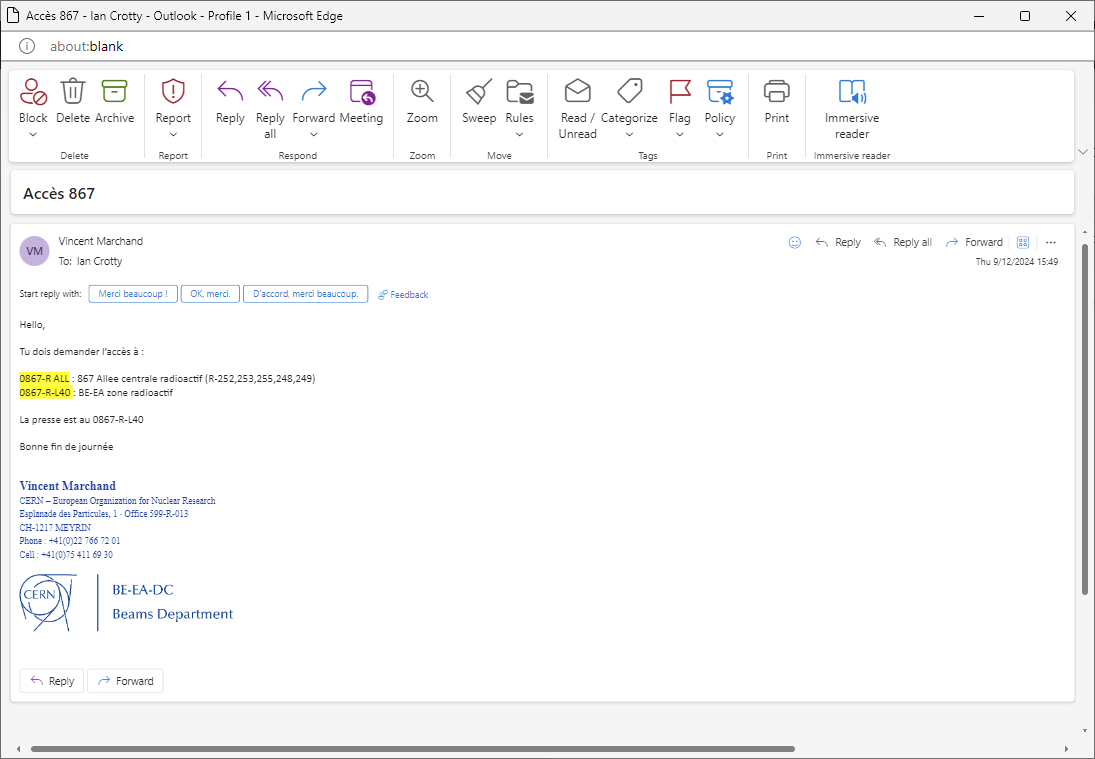 Vincent Marchand
​
Ian Crotty
​
Hello,

Tu dois demander l’accès à :

0867-R ALL : 867 Allee centrale radioactif (R-252,253,255,248,249)

0867-R-L40 : BE-EA zone radioactif

La presse est au 0867-R-L40

 Bonne fin de journée

Vincent Marchand
Adams.cern.cj

Then option to “redirect”
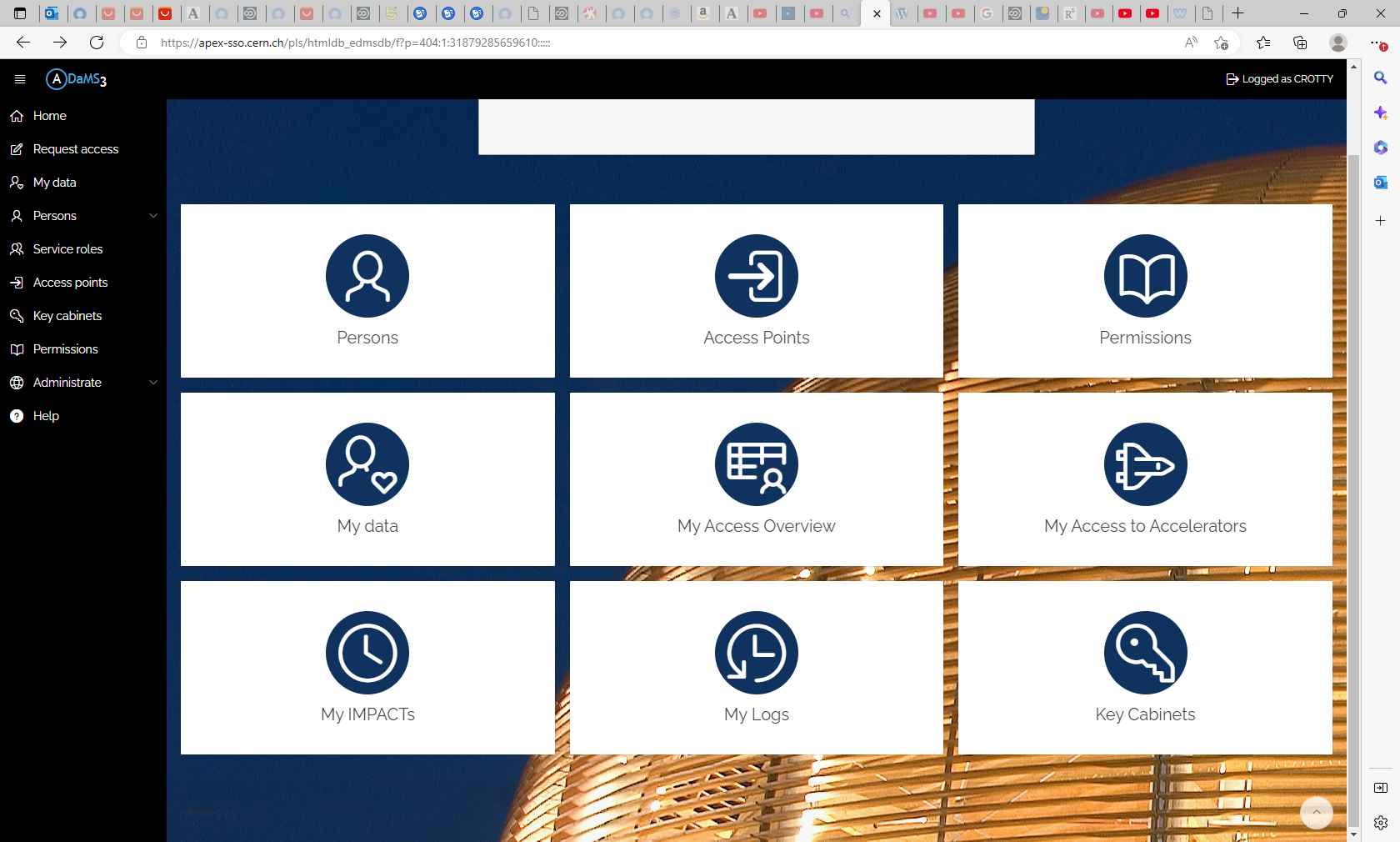 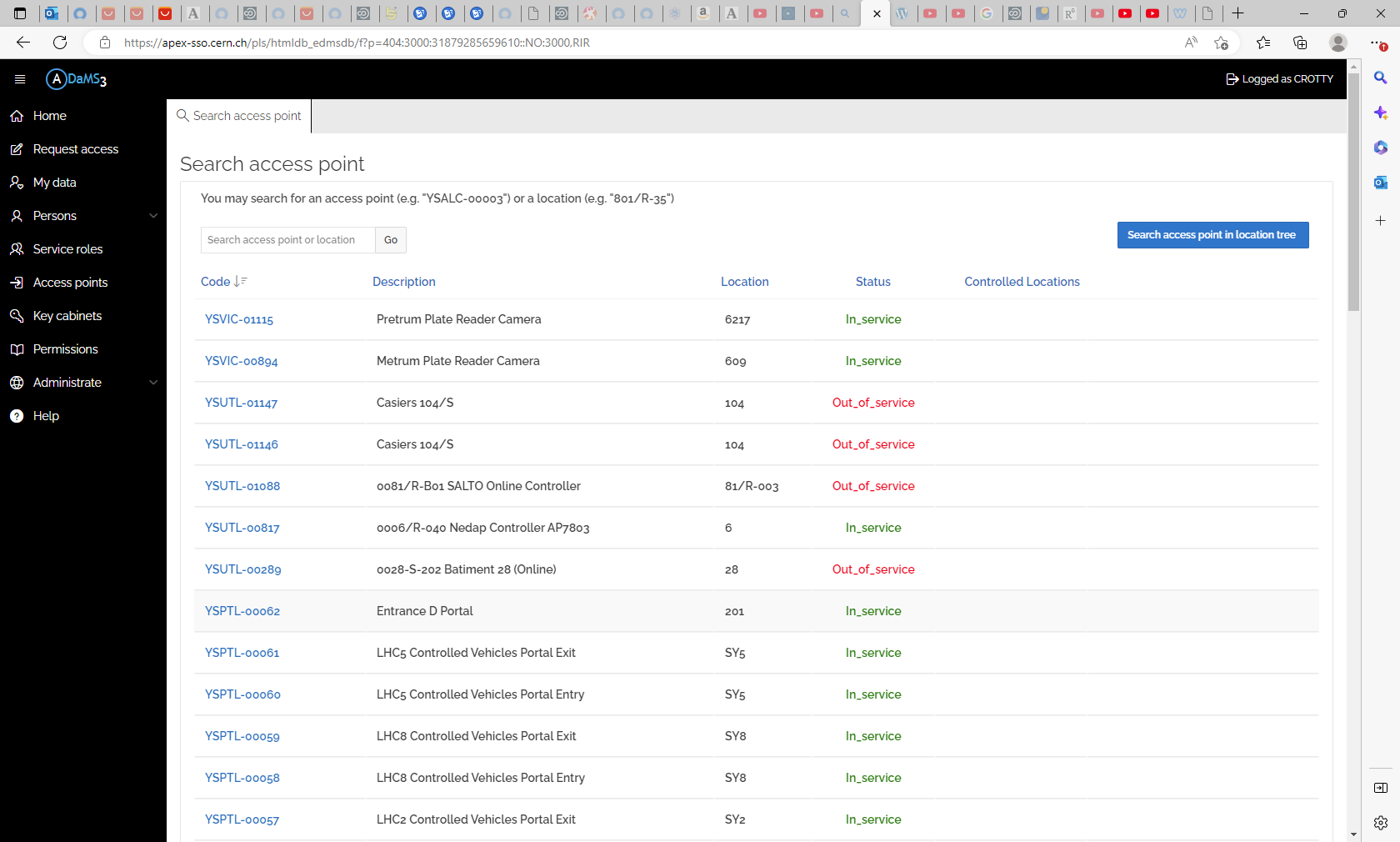 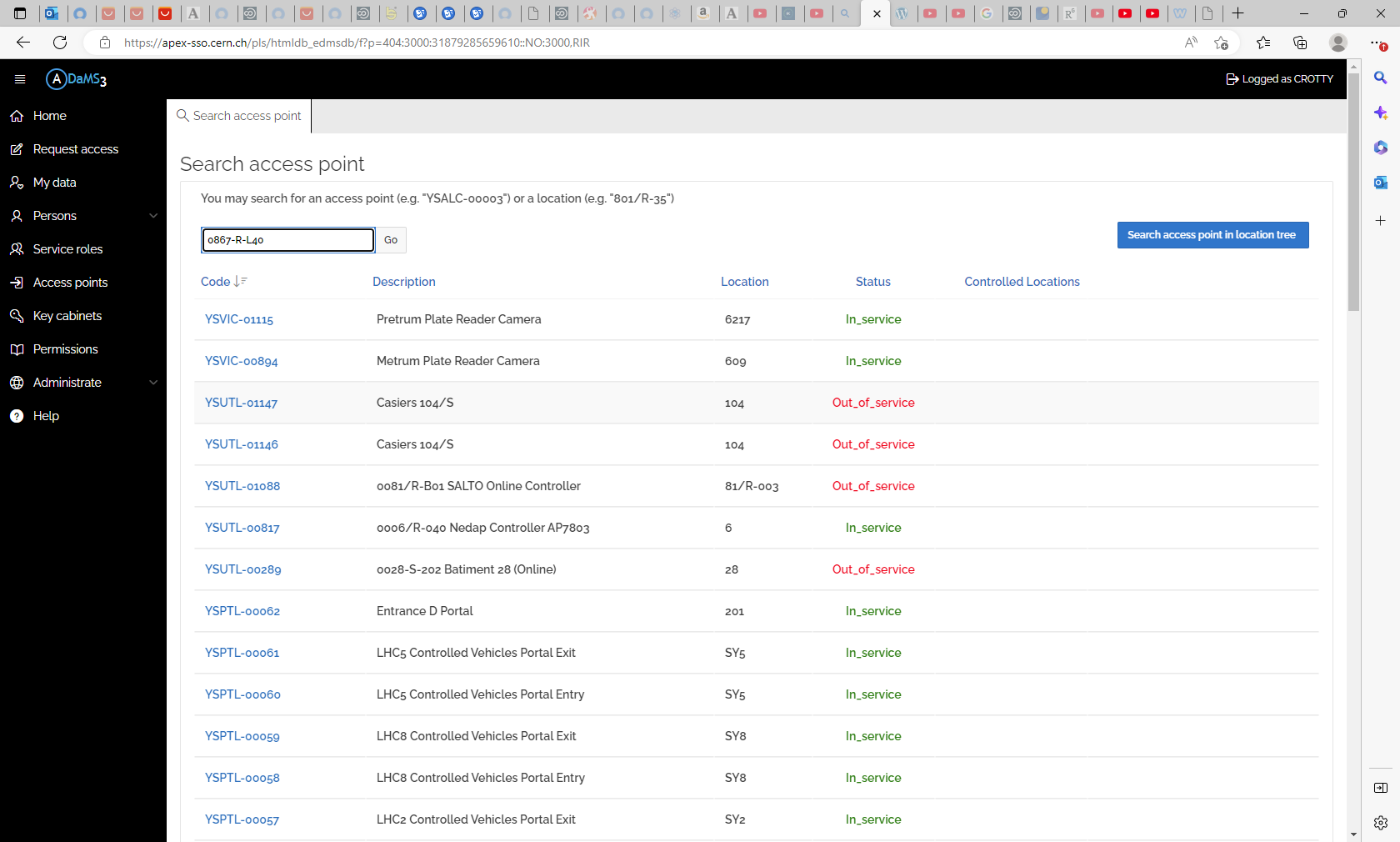 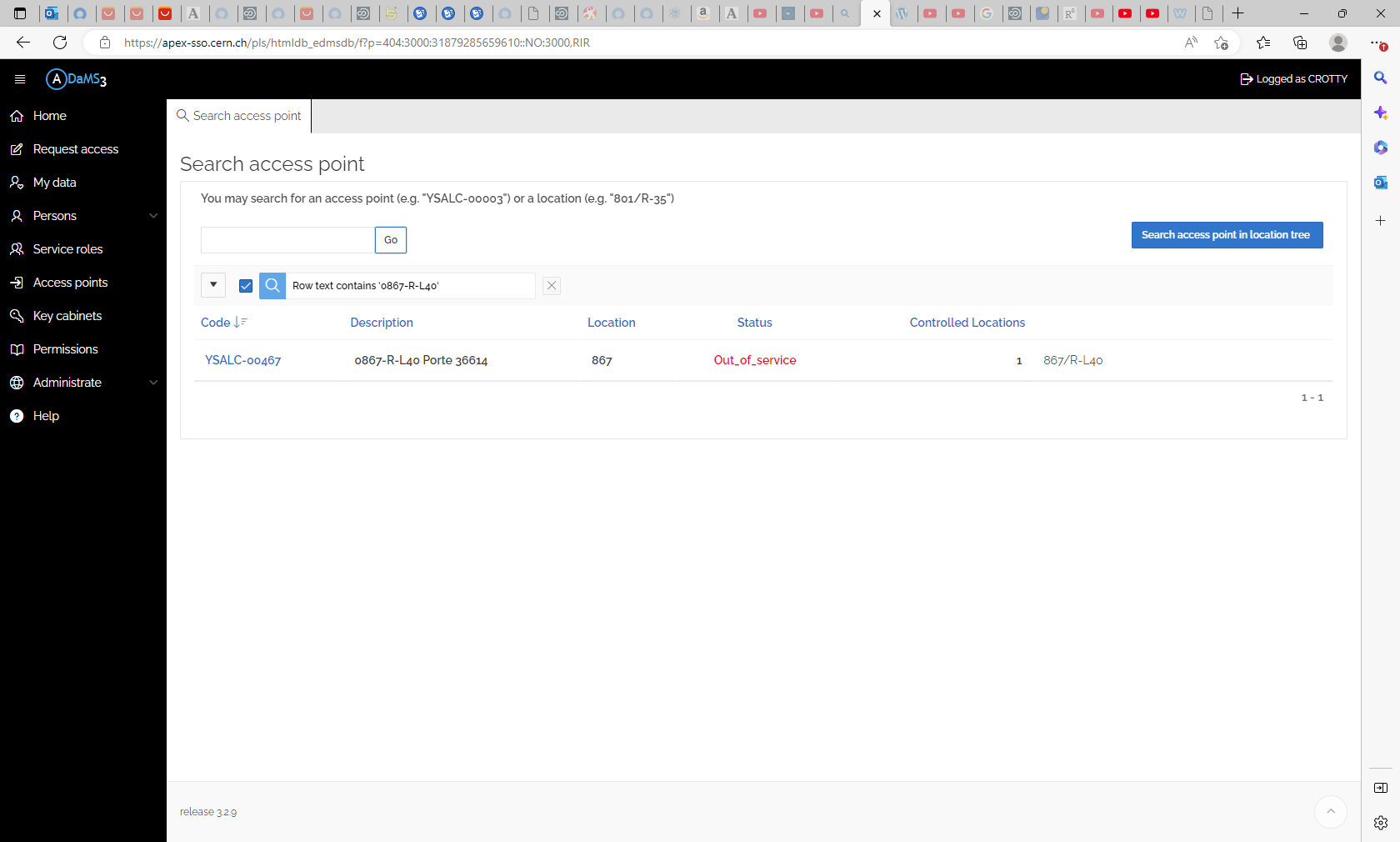 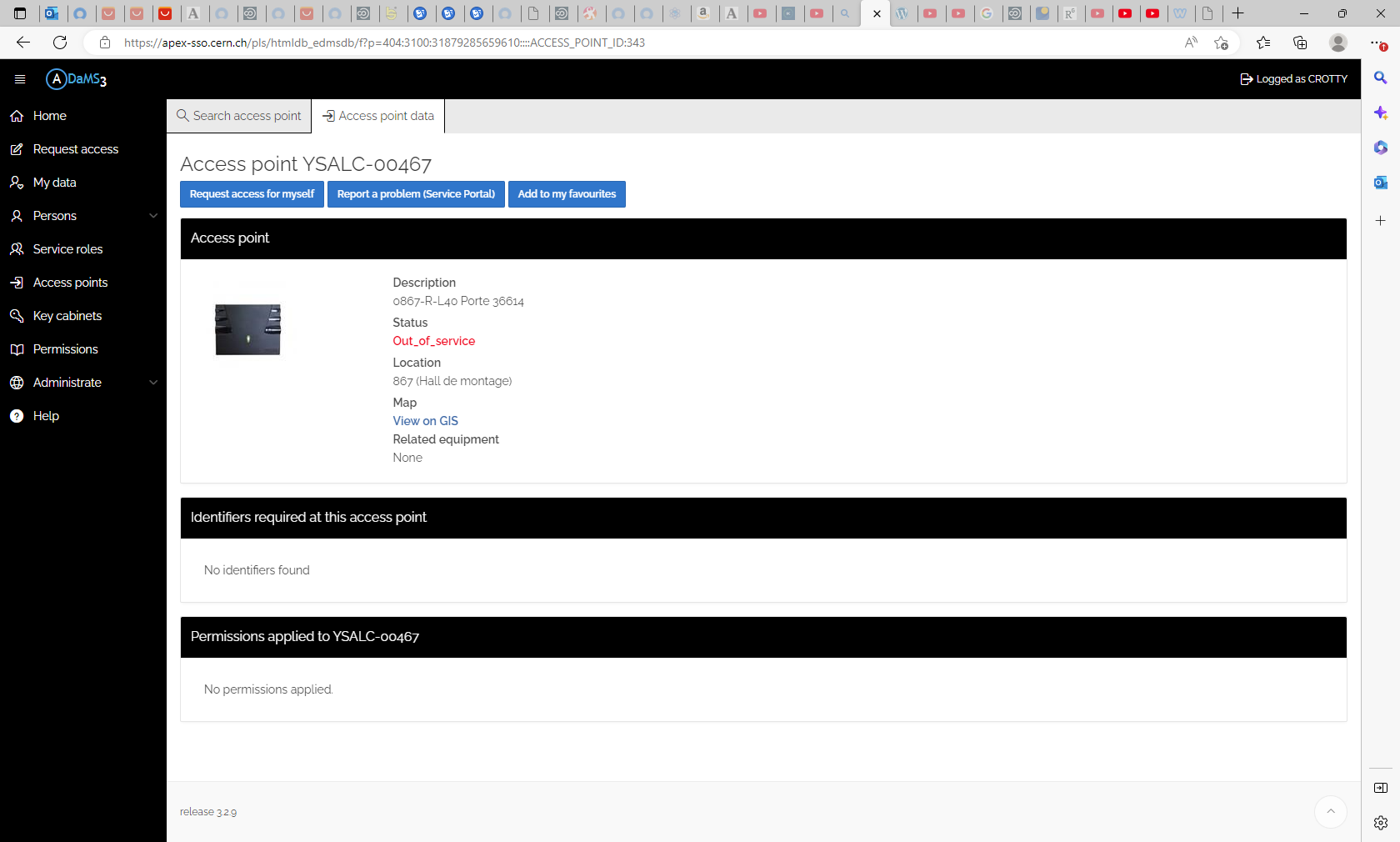 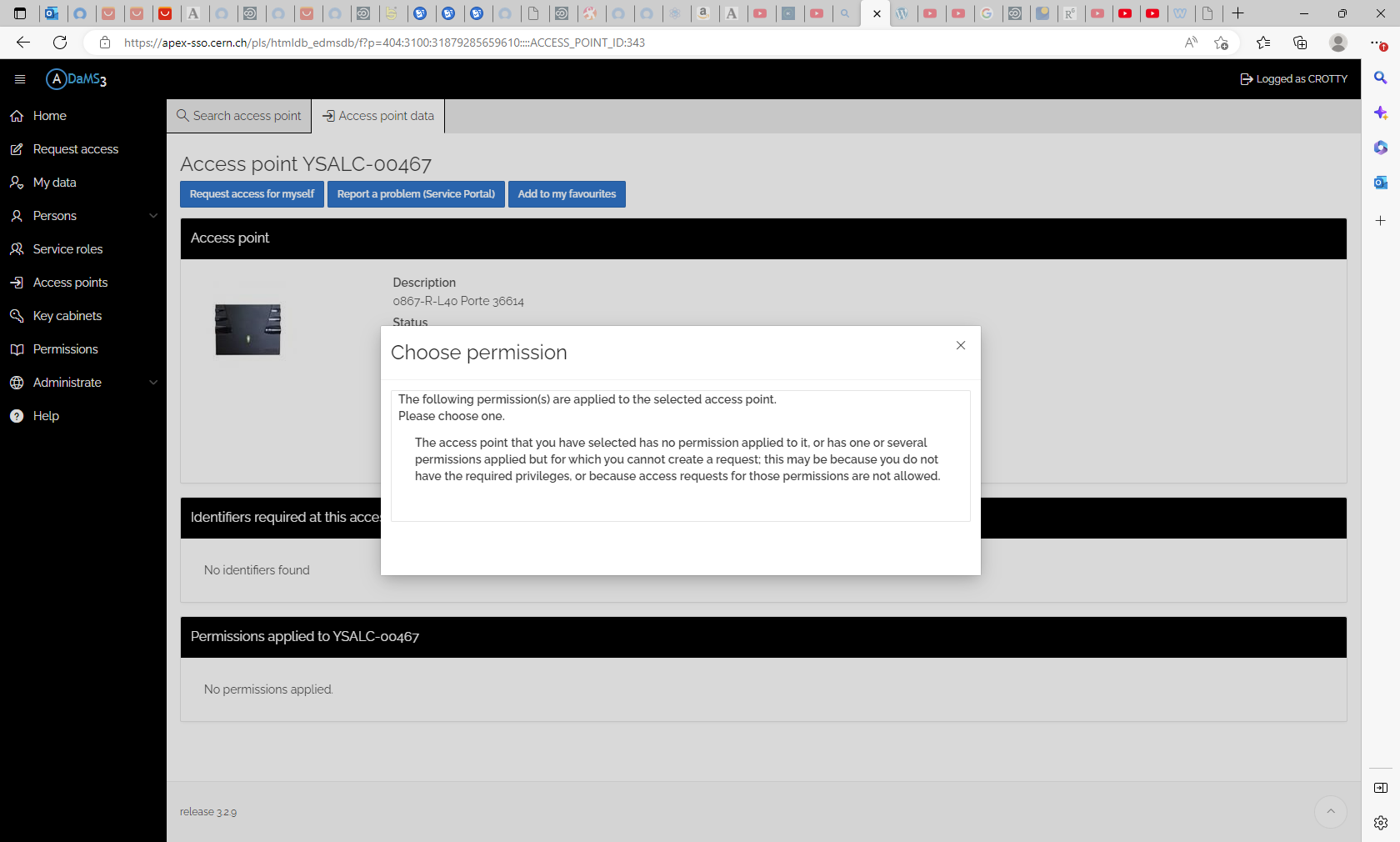 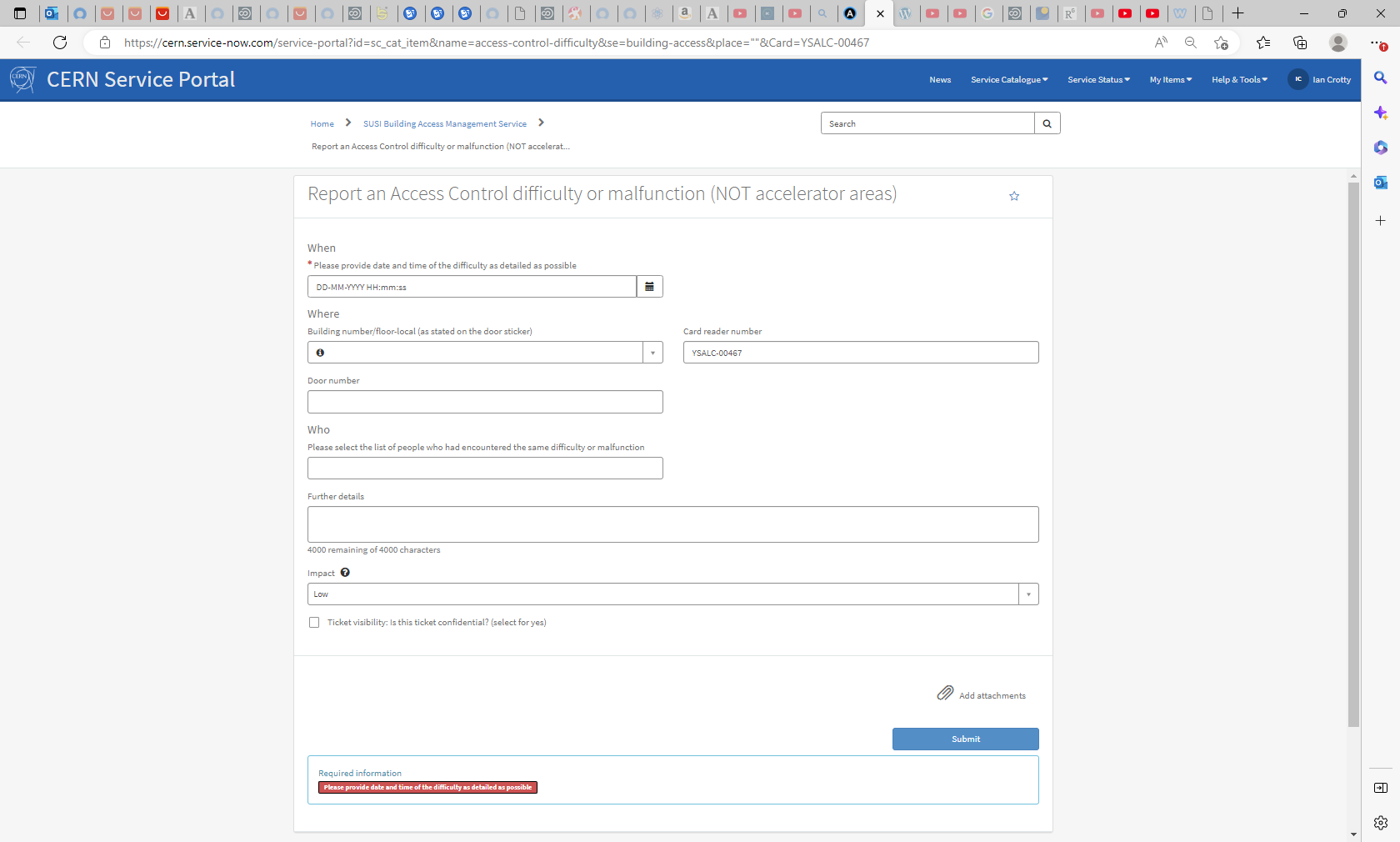 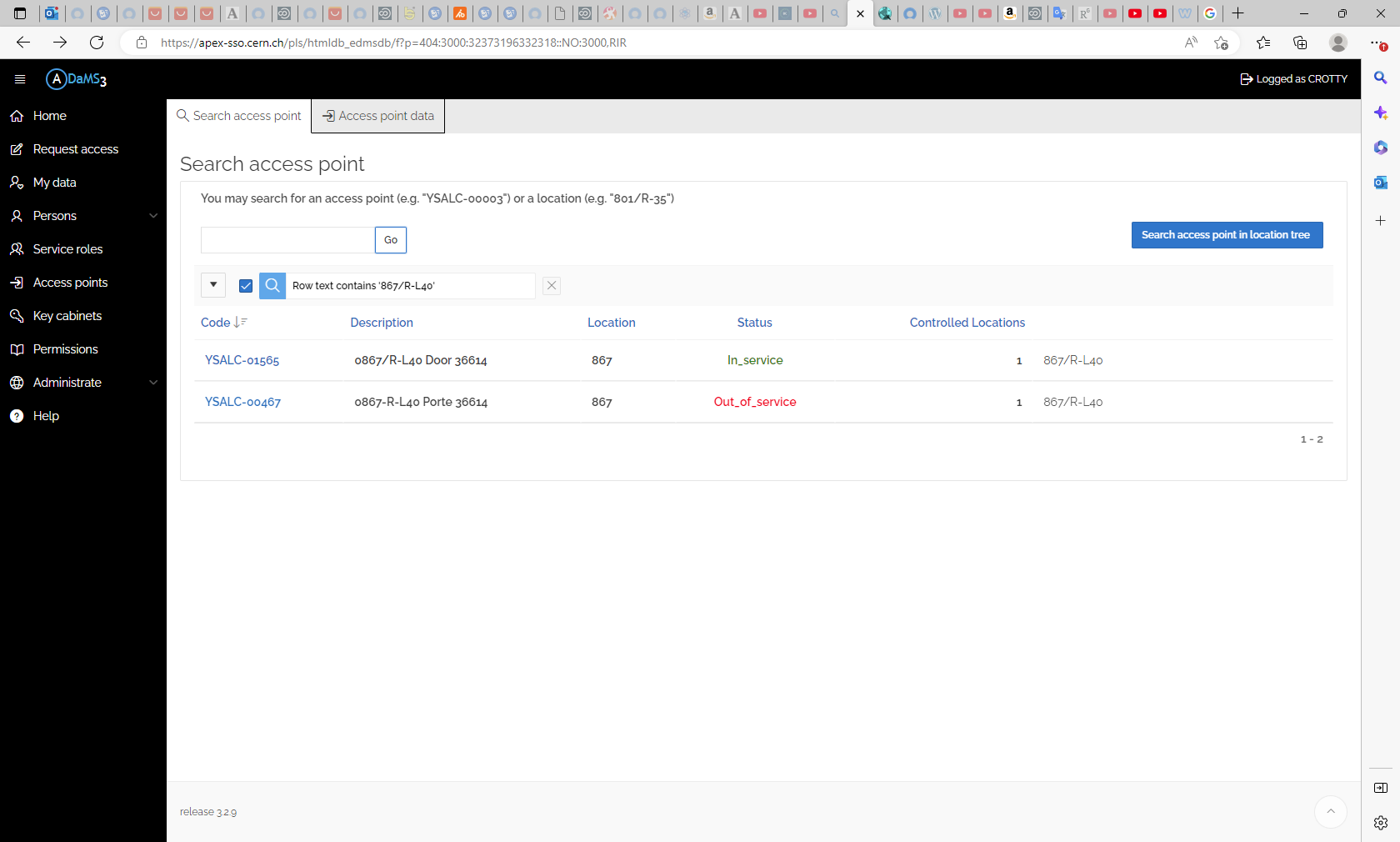 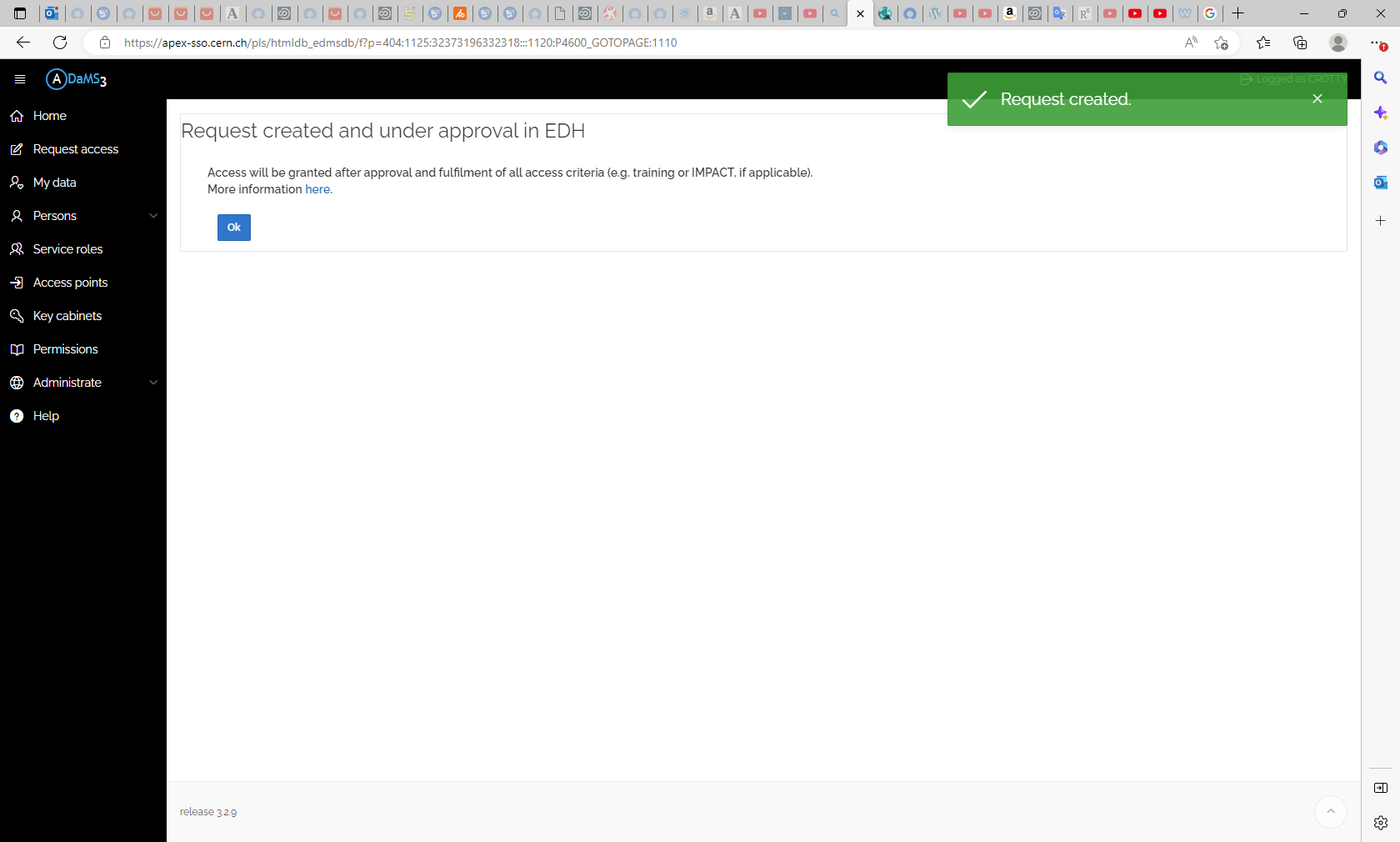 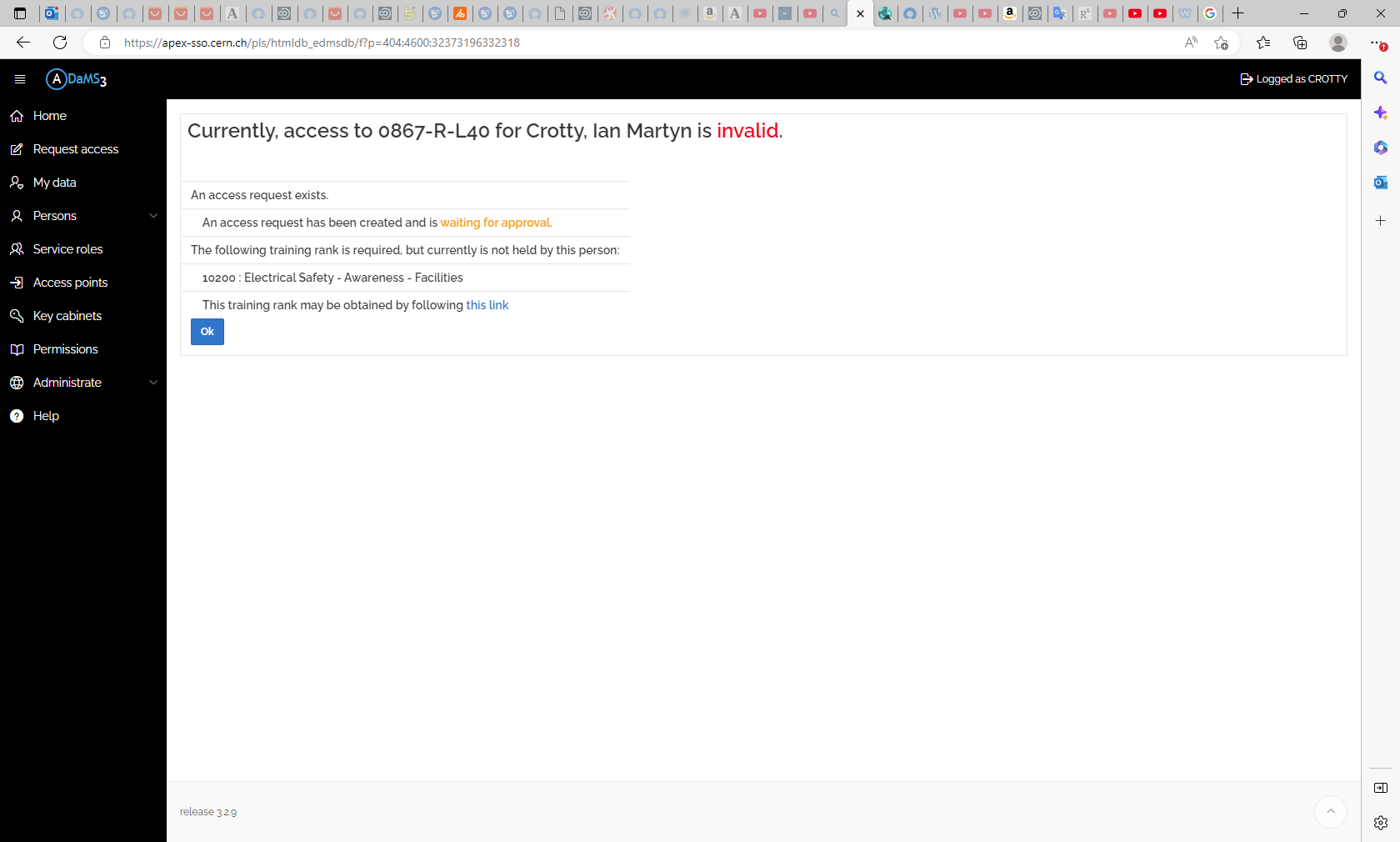